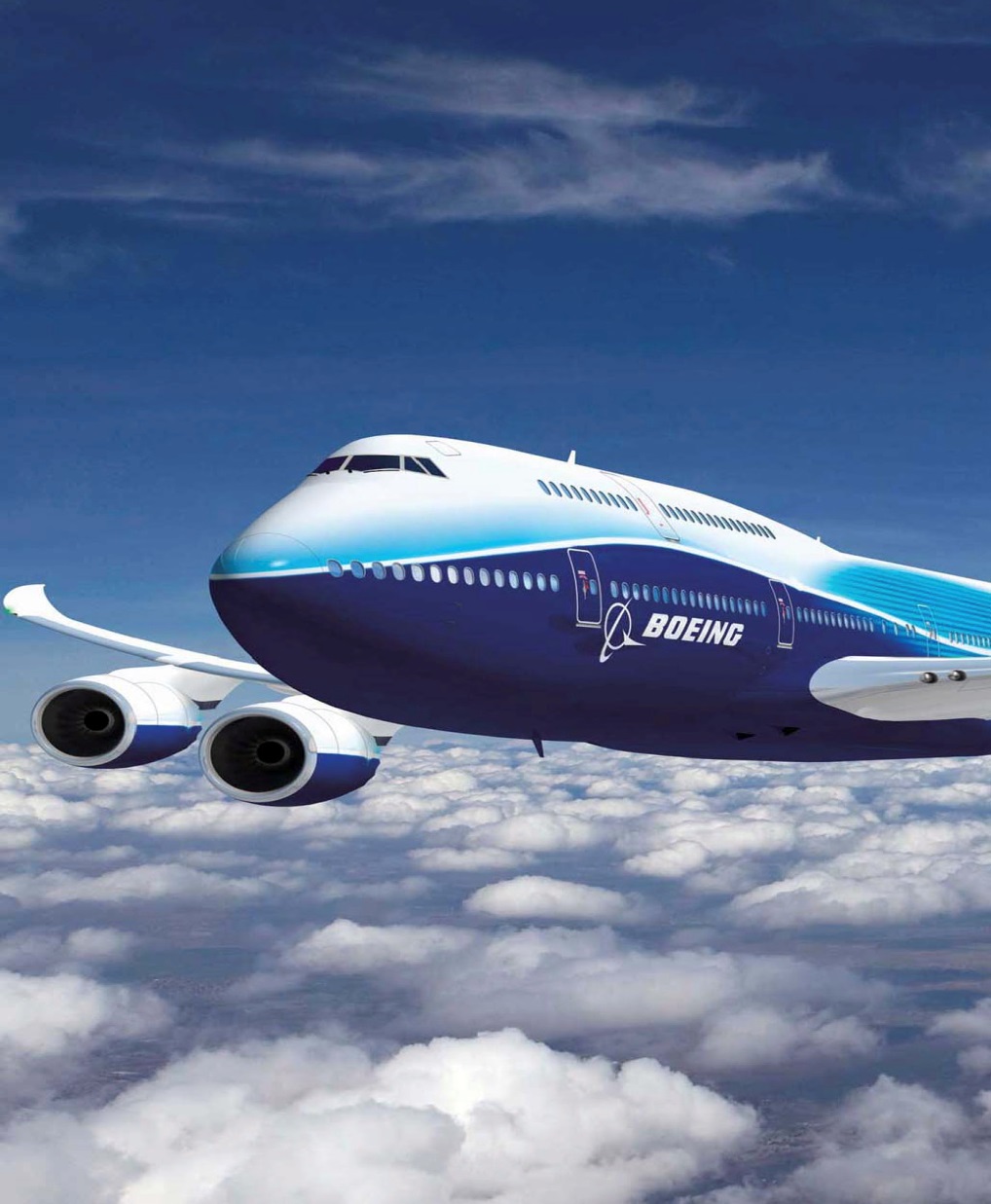 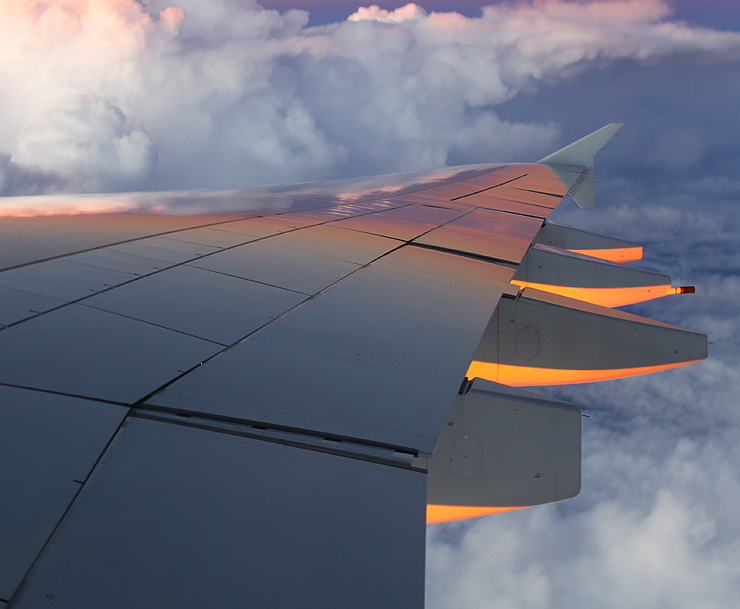 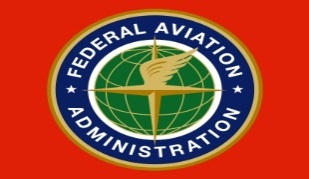 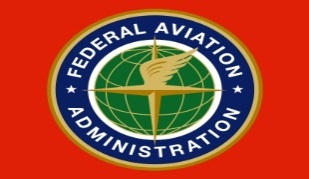 Federal Aviation
Administration
Federal Aviation
Administration
ImplementationLessons Learned
Main points
Need focus on trim understanding, awareness, and use
 
Have to control instructor mutations


Need the RIGHT attitude
[Speaker Notes: Self explanatory]
Outline
Top 10 lessons learned in 2016
Top 10 lessons learned in 2018
What we have learned in the last year?
Some math
Some psychology
[Speaker Notes: First I’ll talk about the outreach on upset training…and that’s where all the lessons learned have come from.

In 2016, at InfoShare and WATS, I gave a lessons learned presentation…those are repeated in this presentation’s background slides

In 2018, at an industry workshop, I added to that with more lessons learned…also repeated in this presentation’s background slides

Now, in 2019, I have the catchy original title of even-more lessons learned

I’ll cover what our full stall training goal is, and it’s a high bar

Then, the meat, which is what we’ve learned in the last year, and I have prioritized it

Some math

Some psychology]
Top 10 lessons learning in 2016
Summary of lessons learned in 2016
#10 – “Stall warning has a definition; not ‘AIRSPEED LOW’”
[Speaker Notes: Here’s the top-10 countdown of lessons learned that I presented 3 yrs ago.   Like David Letterman, I am from Indiana, so that gives me a royalty-free license to use top-10 lists.

#10 – Regulations define what a stall warning is.  They can be buffet or an artificial device in two cueing modalities that are pervasive.    Low airspeed alerts are not those, so if you are doing your maneuvering training and recovering from the low-airspeed alert, you need to go farther to the stall warning.]
Summary of lessons learned in 2016
#10 – “Stall warning has a definition; not ‘AIRSPEED LOW’”
#  9 – “Thrust avail drops with altitude more than you think”
[Speaker Notes: Everyone knows thrust available goes down with altitude, but almost everyone is surprised by how much it does.    Air density goes down exponentially with altitude, and so does thrust, so if you get slow at high altitude, firewalling the throttles won’t save you.]
Summary of lessons learned in 2016
#10 – “Stall warning has a definition; not ‘AIRSPEED LOW’”
#  9 – “Thrust avail drops with altitude more than you think”
#  8 – “It is fine to reduce AoA when banked”
[Speaker Notes: Some in accelerated, or banked stalls, think bank is the problem, so the first thing they try to do is roll the wings level.    It’s ok to reduce AOA in a bank.]
Summary of lessons learned in 2016
#10 – “Stall warning has a definition; not ‘AIRSPEED LOW’”
#  9 – “Thrust avail drops with altitude more than you think”
#  8 – “It is fine to reduce AoA when banked” 
#  7 – “AoA is often still positive when you are upside down”
[Speaker Notes: Some still confuse AOA with attitude (and we learned last week from Congressman Graves from Missouri that apparently you can use your attitude indicator to determine AOA…bless his heart, as he did make good points).]
Summary of lessons learned in 2016
#10 – “Stall warning has a definition; not ‘AIRSPEED LOW’”
#  9 – “Thrust avail drops with altitude more than you think”
#  8 – “It is fine to reduce AoA when banked” 
#  7 – “AoA is often still positive when you are upside down”
#  6 – “Aerodynamic stall does not depend on speed, bank…”
[Speaker Notes: Confusion remains on distinguishing fundamentals of stall with things that change your stall speed]
Summary of lessons learned in 2016
#10 – “Stall warning has a definition; not ‘AIRSPEED LOW’”
#  9 – “Thrust avail drops with altitude more than you think”
#  8 – “It is fine to reduce AoA when banked” 
#  7 – “AoA is often still positive when you are upside down”
#  6 – “Aerodynamic stall does not depend on speed, bank…”
#  5 – “Wow, this airplane can really buffet”
[Speaker Notes: Strong buffet on commercial transports surprises many, and the airplane is often even worse than the simulator.]
Summary of lessons learned in 2016
#10 – “Stall warning has a definition; not ‘AIRSPEED LOW’”
#  9 – “Thrust avail drops with altitude more than you think”
#  8 – “It is fine to reduce AoA when banked” 
#  7 – “AoA is often still positive when you are upside down”
#  6 – “Aerodynamic stall does not depend on speed, bank…”
#  5 – “Wow, this airplane can really buffet” 
#  4 – “Many airplanes have little-to-no pitch break or rolloff”
[Speaker Notes: Some associate stall with a pitch break or rolloff, and not all commercial transports have that characteristic…so that can be a stall identification problem operationally.]
Summary of lessons learned in 2016
#10 – “Stall warning has a definition; not ‘AIRSPEED LOW’”
#  9 – “Thrust avail drops with altitude more than you think”
#  8 – “It is fine to reduce AoA when banked” 
#  7 – “AoA is often still positive when you are upside down”
#  6 – “Aerodynamic stall does not depend on speed, bank…”
#  5 – “Wow, this airplane can really buffet” 
#  4 – “Many airplanes have little-to-no pitch break or rolloff”
#  3 – “Rudder in upsets is often hazardous and unpredictable”
[Speaker Notes: Still see rudder inputs operationally, especially in wake upsets.   See it in simulator too, rarely.   Saw it in the 737 Moscow stall incident in 2017.]
Summary of lessons learned in 2016
#10 – “Stall warning has a definition; not ‘AIRSPEED LOW’”
#  9 – “Thrust avail drops with altitude more than you think”
#  8 – “It is fine to reduce AoA when banked” 
#  7 – “AoA is often still positive when you are upside down”
#  6 – “Aerodynamic stall does not depend on speed, bank…”
#  5 – “Wow, this airplane can really buffet” 
#  4 – “Many airplanes have little-to-no pitch break or rolloff”
#  3 – “Rudder in upsets is often hazardous and unpredictable”
#  2 – “The stall recovery template applies to all altitudes”
[Speaker Notes: Some want to apply thrust down low and reduce AOA when up high.

There is only one recovery template, which is to reduce AOA until the stall warning stops…regardless of altitude.]
Summary of lessons learned in 2016
#10 – “Stall warning has a definition; not ‘AIRSPEED LOW’”
#  9 – “Thrust avail drops with altitude more than you think”
#  8 – “It is fine to reduce AoA when banked” 
#  7 – “AoA is often still positive when you are upside down”
#  6 – “Aerodynamic stall does not depend on speed, bank…”
#  5 – “Wow, this airplane can really buffet” 
#  4 – “Many airplanes have little-to-no pitch break or rolloff”
#  3 – “Rudder in upsets is often hazardous and unpredictable”
#  2 – “The stall recovery template applies to all altitudes”
#  1 – “Reducing angle of attack is the most important action”
[Speaker Notes: Seems obvious, but many find this most important action counter-intuitive when inverted.]
Top 10 (I mean 17) lessons learning in 2018
Summary of lessons learned in 2018
#10 – “Have stall warning sync issues in some types”
[Speaker Notes: That is, what you hear, see, and feel may not occur at the same time, especially at high altitude]
Summary of lessons learned in 2018
#10 – “Have stall warning sync issues in some types”
#  9 – “Seeing good and bad bounce landing scenarios”
[Speaker Notes: Seeing more and more good simulator bounces, but it is acceptable for instructor to call the bounce]
Summary of lessons learned in 2018
#10 – “Have stall warning sync issues in some types”
#  9 – “Seeing good and bad bounce landing scenarios”
#  8 – “Push buttons still have their pros and cons”
[Speaker Notes: Pros and cons probably obvious, but some initial conditions seem to be putting the trainee in a spot that recovering without exceeding some limit is impossible.]
Summary of lessons learned in 2018
#10 – “Have stall warning sync issues in some types”
#  9 – “Seeing good and bad bounce landing scenarios”
#  8 – “Push buttons still have their pros and cons”
#  7 – “Some are trying to do too much in the first pass”
[Speaker Notes: Remember there are many passes in the recurrent cycles, so don’t bite off more than you can chew]
Summary of lessons learned in 2018
#10 – “Have stall warning sync issues in some types”
#  9 – “Seeing good and bad bounce landing scenarios”
#  8 – “Push buttons still have their pros and cons”
#  7 – “Some are trying to do too much in the first pass”
#  6 – “Still have variations in OEM recovery techniques”
[Speaker Notes: Refinements by some OEMs are reducing these variations, but we still have some…like recommending taking thrust to MCT rather than “as needed”.]
Summary of lessons learned in 2018
#10 – “Have stall warning sync issues in some types”
#  9 – “Seeing good and bad bounce landing scenarios”
#  8 – “Push buttons still have their pros and cons”
#  7 – “Some are trying to do too much in the first pass”
#  6 – “Still have variations in OEM recovery techniques”
#  5 – “Taking a wait-and-see approach to sim maintenance”
[Speaker Notes: I know there are been issues here and there.  I have not heard anything major, but Nigel is probably going to correct me…]
Summary of lessons learned in 2018
#10 – “Have stall warning sync issues in some types”
#  9 – “Seeing good and bad bounce landing scenarios”
#  8 – “Push buttons still have their pros and cons”
#  7 – “Some are trying to do too much in the first pass”
#  6 – “Still have variations in OEM recovery techniques”
#  5 – “Taking a wait-and-see approach to sim maintenance” 
#  4 – “Some flying sim to the simulator limit perceived”
[Speaker Notes: When you see you are about to exceed Vmo/Mmo, some pull up too aggressively and substantially exceed a g-limit….this is where the instructor station becomes  helpful]
Summary of lessons learned in 2018
#10 – “Have stall warning sync issues in some types”
#  9 – “Seeing good and bad bounce landing scenarios”
#  8 – “Push buttons still have their pros and cons”
#  7 – “Some are trying to do too much in the first pass”
#  6 – “Still have variations in OEM recovery techniques”
#  5 – “Taking a wait-and-see approach to sim maintenance” 
#  4 – “Some flying sim to the simulator limit perceived”
#  3 – “Recovery targets can have unintended consequences”
[Speaker Notes: Previously I’ve talked about the problems of hitting pitch targets in stall recoveries.   

But now, some are hitting g targets, like 0.5g.   At one operator, an instructor thought it was -0.5g.

There are no g targets in the Advisory Circulars nor the OEM recovery procedures to my knowledge.  You can stall at any g.  I have seen some instructors say that 3 deg/sec of pitch rate will give you 0.5g, but that is true for only one airspeed.  And I am not enthusiastic about someone at decision height in IMC getting a shaker and working towards an objective of hitting 0.5g. 

I also think this focus on g might be getting us into trouble with the overcontrols that we are seeing on the line.  

What is better?   Follow the guidance by reducing angle of attack until the stall warning stops, which can be done with deliberate, but smooth forward motion of the column or stick.   Depending on the situation, that might give you 0.95g, which then does not add a disturbance to your flightpath that you now have to recover from.]
Summary of lessons learned in 2018
#10 – “Have stall warning sync issues in some types”
#  9 – “Seeing good and bad bounce landing scenarios”
#  8 – “Push buttons still have their pros and cons”
#  7 – “Some are trying to do too much in the first pass”
#  6 – “Still have variations in OEM recovery techniques”
#  5 – “Taking a wait-and-see approach to sim maintenance” 
#  4 – “Some flying sim to the simulator limit perceived”
#  3 – “Recovery targets can have unintended consequences”
#  2 – “Some not mixing it up with VMC/IMC or day/night”
[Speaker Notes: When we do mix it up in OKC, we see some interesting results.  17 of the 18 upset accidents studied by the Commercial Aviation Safety Team were when the crew had a lack of external visual references.]
Summary of lessons learned in 2018
#10 – “Have stall warning sync issues in some types”
#  9 – “Seeing good and bad bounce landing scenarios”
#  8 – “Push buttons still have their pros and cons”
#  7 – “Some are trying to do too much in the first pass”
#  6 – “Still have variations in OEM recovery techniques”
#  5 – “Taking a wait-and-see approach to sim maintenance” 
#  4 – “Some flying sim to the simulator limit perceived”
#  3 – “Recovery targets can have unintended consequences”
#  2 – “Some not mixing it up with VMC/IMC or day/night”
#  1 – “The simulator is where we get everyone’s attention”
[Speaker Notes: Not necessarily bad, but maybe we can do better in academics, as we spend a lot of time there.]
Summary of lessons learned in 2018
#  0 – “Some not respecting sim envelope limits”
[Speaker Notes: Oh no, I have more than 10!

For instance, some are trying to repeat AF447, and your IOS probably tells you that 35 deg AOA is too high for your simulator’s fidelity.]
Summary of lessons learned in 2018
#  0 – “Some not respecting sim envelope limits”
# -1 – “Airbus motion-off recommendations does not meet reg,
[Speaker Notes: In Feb, Airbus sent out another Operations Training Transmission stating:

“For unusual attitude training, Airbus recommends that the exercises are performed without the
use of any motion system (unless otherwise specified) if there is a risk to go beyond the FSTD
flight envelope. FSTD motion cues may be different from the motion cues perceived in the aircraft
and this can result in negative learning.”

In the U.S., this recommendation violates EET regulation.  And, I must say that such recommendations are outside Airbus’s core competency.]
Summary of lessons learned in 2018
#  0 – “Some not respecting sim envelope limits”
# -1 – “Airbus motion-off recommendations does not meet reg,
# -2 – “Still seeing occasional use of pedals”
[Speaker Notes: Sort of a repeat from 2016]
Summary of lessons learned in 2018
#  0 – “Some not respecting sim envelope limits”
# -1 – “Airbus motion-off recommendations does not meet reg,
# -2 – “Still seeing occasional use of pedals”
# -3 – “Recognize/confirm is often a forgotten first step”
[Speaker Notes: We have had several instances now of the stall recovery procedure being applied when it was not applicable…leading to injuries or airplane damage.]
Summary of lessons learned in 2018
#  0 – “Some not respecting sim envelope limits”
# -1 – “Airbus motion-off recommendations does not meet reg,
# -2 – “Still seeing occasional use of pedals”
# -3 – “Recognize/confirm is often a forgotten first step”
# -4 – “You should experience any force-feel changes”
[Speaker Notes: A topic for later, and I know some operators have been examining this, but the rationale is that stick pusher training is required and we have taken the abundance of caution position that all stall-like force feel activations should be verified and experienced in the simulator.]
Summary of lessons learned in 2018
#  0 – “Some not respecting sim envelope limits”
# -1 – “Airbus motion-off recommendations does not meet reg,
# -2 – “Still seeing occasional use of pedals”
# -3 – “Recognize/confirm is often a forgotten first step”
# -4 – “You should experience any force-feel changes”
# -5 – “The community is short on good surprise scenarios”
[Speaker Notes: Have talked about sharing scenarios, but unfortunately it has been just talk.]
Summary of lessons learned in 2018
#  0 – “Some not respecting sim envelope limits”
# -1 – “Airbus motion-off recommendations does not meet reg,
# -2 – “Still seeing occasional use of pedals”
# -3 – “Recognize/confirm is often a forgotten first step”
# -4 – “You should experience any force-feel changes”
# -5 – “The community is short on good surprise scenarios” 
# -6 – “Seeing too much push too often”
[Speaker Notes: This is a continuing problem, and I have talked about possible causes, but instructors have to keep an eye on this and make sure the proper procedures are being followed.]
What have we learned in the last year?
Lessons learned in the last year
#23 – Still have ‘untrained UPRT’ FAA inspectors
[Speaker Notes: We had planned to have all of our inspectors take our course before March 12, 2019, but we failed.   Got more than half, and got at least someone from 64 of the roughly 80 operators.]
Lessons learned in the last year
#23 – Still have ‘untrained UPRT’ FAA inspectors
#22 – Had challenges with operators flying less-common aircraft
[Speaker Notes: We have operators still flying aircraft and variants that required deviations.   We realize that doesn’t seem fair to those that satisfied the rule to the letter.   The moral is that life is not fair.]
Lessons learned in the last year
#23 – Still have ‘untrained UPRT’ FAA inspectors
#22 – Had challenges with operators flying less-common aircraft
#21 – Wikipedia does not have a monopoly on knowledge
[Speaker Notes: I have had Wikipedia quoted to me as a counterargument, and all I can say is that there is a lot of misinformation out there.   

Don’t get me started on the MAX.]
Lessons learned in the last year
#23 – Still have ‘untrained UPRT’ FAA inspectors
#22 – Had challenges with operators flying less-common aircraft
#21 – Wikipedia does not have a monopoly on knowledge
#20 – ICAO has changed the definition of an upset;  the FAA has not
[Speaker Notes: ICAO published edition 3 of what is now called the Airplane Upset Prevention and Recovery Training Aid.   In it, the new definition is “an undesired airplane state characterized by unintentional divergences from parameters normally experienced during operations.”

Not a bad definition, but it is vague.   We want pilots to get to attitudes where they have to practice taking actions that, in some instances, might need unaccustomed levels of aggressive to save the day.

The FAA has not recognized Ed 3 of this training aid, although there are some things in it that I admit are good.]
Lessons learned in the last year
#23 – Still have ‘untrained UPRT’ FAA inspectors
#22 – Had challenges with operators flying less-common aircraft
#21 – Wikipedia does not have a monopoly on knowledge
#20 – ICAO has changed the definition of an upset;  the FAA has not
#19 – Not UPRT, but challenges arose on incorporating crosswind with gusts
[Speaker Notes: The gusting crosswind takeoff and landing requirement is not EET, but the requirement started the same day.  The FAA created a profile based on an accident, and some have implemented it improperly, so we are revising our guidance on how to use it.]
Lessons learned in the last year
#23 – Still have ‘untrained UPRT’ FAA inspectors
#22 – Had challenges with operators flying less-common aircraft
#21 – Wikipedia does not have a monopoly on knowledge
#20 – ICAO has changed the definition of an upset;  the FAA has not
#19 – Not UPRT, but challenges arose on incorporating crosswind with gusts
#18 – Not a requirement for trainee to identify when to recover from full stall
[Speaker Notes: The instructor calls the recovery from the IOS, as even in the real world, detecting the full stall AOA is a challenge.   The instructor should point out and explain the characteristics.]
Lessons learned in the last year
#23 – Still have ‘untrained UPRT’ FAA inspectors
#22 – Had challenges with operators flying less-common aircraft
#21 – Wikipedia does not have a monopoly on knowledge
#20 – ICAO has changed the definition of an upset;  the FAA has not
#19 – Not UPRT, but challenges arose on incorporating crosswind with gusts
#18 – Not a requirement for trainee to identify when to recover from full stall
#17 – Several V-n diagram rabbit holes
[Speaker Notes: What is important is using it to see if AOA was reduced, and that a pilot was not overaggressive.

V-n: “We typically provide 1g stall speeds at forward cg, idle power and a given altitude as a function of weight and flap deflection to the training device manufacturers that can be used to define the low speed portion of the V-n diagram.  We suggest that the effect of cg can easily be accounted for and can be addressed by the device manufacturers.  However there are other effects that can, to varying degrees, impact the stall speed (altitude, power, speedbrakes).” –an OEM.     

Equivalent airspeed.]
Lessons learned in the last year
#23 – Still have ‘untrained UPRT’ FAA inspectors
#22 – Had challenges with operators flying less-common aircraft
#21 – Wikipedia does not have a monopoly on knowledge
#20 – ICAO has changed the definition of an upset;  the FAA has not
#19 – Not UPRT, but challenges arose on incorporating crosswind with gusts
#18 – Not a requirement for trainee to identify when to recover from full stall
#17 – Several V-n diagram rabbit holes
#16 – Simulators, right now, not good at teaching somatogravic illusion
[Speaker Notes: There is early speculation that Atlas Air may have been due to somatogravic illusion, and I have had people ask if simulators can create that.    It’s a complicated story, but the bottom line is that we have a way of improving it and hopefully will be evaluating it soon at an operator.]
Lessons learned in the last year
#23 – Still have ‘untrained UPRT’ FAA inspectors
#22 – Had challenges with operators flying less-common aircraft
#21 – Wikipedia does not have a monopoly on knowledge
#20 – ICAO has changed the definition of an upset;  the FAA has not
#19 – Not UPRT, but challenges arose on incorporating crosswind with gusts
#18 – Not a requirement for trainee to identify when to recover from full stall
#17 – Several V-n diagram rabbit holes
#16 – Simulators, right now, not good at teaching somatogravic illusion
#15 – Airbus “automated stall entry” - a starting point, but not an ending point
[Speaker Notes: Airbus has a button that you push in the simulator that flies the simulator into a stall.   It is a good way to get everyone to same condition for consistency, but the training cannot end there.   In the end, a trainee must manually fly the simulator into the full stall, under careful instructor guidance, to get a feel of the handling qualities between stall warning and full stall.]
Lessons learned in the last year
#23 – Still have ‘untrained UPRT’ FAA inspectors
#22 – Had challenges with operators flying less-common aircraft
#21 – Wikipedia does not have a monopoly on knowledge
#20 – ICAO has changed the definition of an upset;  the FAA has not
#19 – Not UPRT, but challenges arose on incorporating crosswind with gusts
#18 – Not a requirement for trainee to identify when to recover from full stall
#17 – Several V-n diagram rabbit holes
#16 – Simulators, right now, not good at teaching somatogravic illusion
#15 – Airbus “automated stall entry” - a starting point, but not an ending point
#14 – One operator starting, not ending, full-stall training with shaker de-activated
[Speaker Notes: Have been concerns of repeatedly flying the simulator past the stall warning.   One operator starting the introduction to full stall training by de-activating the shaker to focus on the aircraft’s dynamics when approaching stall.   Then, at the end, full stalls are done with the shaker back on.]
Lessons learned in the last year
#23 – Still have ‘untrained UPRT’ FAA inspectors
#22 – Had challenges with operators flying less-common aircraft
#21 – Wikipedia does not have a monopoly on knowledge
#20 – ICAO has changed the definition of an upset;  the FAA has not
#19 – Not UPRT, but challenges arose on incorporating crosswind with gusts
#18 – Not a requirement for trainee to identify when to recover from full stall
#17 – Several V-n diagram rabbit holes
#16 – Simulators, right now, not good at teaching somatogravic illusion
#15 – Airbus “automated stall entry” - a starting point, but not an ending point
#14 – One operator starting, not ending, full-stall training with shaker de-activated
#13 – For tailwind scenarios, it is all about timing on determining correct responses
[Speaker Notes: Some have implemented a similar tailwind scenario that we have in OKC and asked “what if the windshear recovery technique is initiated first?”    Well, this scenario happens fast, but the answer depends on when the first action was taken.   If the trainee was not distracted and took applied thrust as the airspeed ran away, but before the stall warning activated, then that’s fine.   But, if the trainee was distracted and the stall warning activated, and then the first action was thrust, that is not the right first action.   Probably splitting hairs a bit there.]
Lessons learned in the last year
#23 – Still have ‘untrained UPRT’ FAA inspectors
#22 – Had challenges with operators flying less-common aircraft
#21 – Wikipedia does not have a monopoly on knowledge
#20 – ICAO has changed the definition of an upset;  the FAA has not
#19 – Not UPRT, but challenges arose on incorporating crosswind with gusts
#18 – Not a requirement for trainee to identify when to recover from full stall
#17 – Several V-n diagram rabbit holes
#16 – Simulators, right now, not good at teaching somatogravic illusion
#15 – Airbus “automated stall entry” - a starting point, but not an ending point
#14 – One operator starting, not ending, full-stall training with shaker de-activated
#13 – For tailwind scenarios, it is all about timing on determining correct responses
#12 – Some relying on FSB report for UPRT decisions
[Speaker Notes: It’s logical to refer to the FSB reports for differences training, but for tasks like stall, you can’t, as the pilots in the FSB process do not stall the airplane.    We have a remedy planned for future variants.]
Lessons learned in the last year
#23 – Still have ‘untrained UPRT’ FAA inspectors
#22 – Had challenges with operators flying less-common aircraft
#21 – Wikipedia does not have a monopoly on knowledge
#20 – ICAO has changed the definition of an upset;  the FAA has not
#19 – Not UPRT, but challenges arose on incorporating crosswind with gusts
#18 – Not a requirement for trainee to identify when to recover from full stall
#17 – Several V-n diagram rabbit holes
#16 – Simulators, right now, not good at teaching somatogravic illusion
#15 – Airbus “automated stall entry” - a starting point, but not an ending point
#14 – One operator starting, not ending, full-stall training with shaker de-activated
#13 – For tailwind scenarios, it is all about timing on determining correct responses
#12 – Some relying on FSB report for UPRT decisions
#11 – Struggles with defining proficiency, namely in ‘return to desired flightpath’
[Speaker Notes: Here is a challenging one.   Are you proficient if you get a secondary shaker during your return to the desired flightpath?

Recoveries from approach-to-stall are still a checking requirement.   Many use the PTS for Appendix F checking.  The PTS says don’t worry about minimizing loss of altitude anymore, but it says you should not lose excessive altitude.    What is excessive?    Not hitting the ground?   In RVSM, if a safe recovery can be performed in 5000 ft, what do you say if someone recovers 100 kts faster than green dot and loses 10000 ft?   Have they learned proper energy management?

We have mulled on this and have a position…maybe it will be topic here.]
Lessons learned in the last year
# 10 – Some not doing full stall training in all flight control modes
[Speaker Notes: In the most recent FSB reports, recommendation is to do full stalls in all of the flight control modes.

That can be a learning experience.   Doesn’t have to be done each time, but it is something to consider throughout the recurrent cycles.]
Lessons learned in the last year
# 10 – Some not doing full stall training in all flight control modes
#  9 – Many questions on best way to reduce pitch
[Speaker Notes: Consternation by some on why banking to get the nose down is a back-up, but not preferred, method.   There are a couple reasons: (1) Boeing study [Bill Roberson is here] showing that the sideslip you get in the simulators sometimes can get outside the simulator limits; (2) occasionally, new trainees reflexively pull when they bank; (3) elevators probably still work.

Now with the widening of most simulator envelopes in the simulator upgrades, I have been seeing the sideslip issue wane…but there still can be some motion issue, as you don’t feel much sideslip in the sim as you will in the aircraft, which might tempt you to start pedal inputs.]
Lessons learned in the last year
# 10 – Some not doing full stall training in all flight control modes
#  9 – Many questions on best way to reduce pitch
#  8 – Changed target speeds for slow flight in AC 120-111 (from Vref to Vmd)
[Speaker Notes: We had some poor guidance in the upset AC saying Vref should be the target speed for the slow flight maneuvers.   Unless you fly something that approaches on the backside like the Concorde, then Vref doesn’t meet the training objectives of flying in the region of reversed command.   So, it has been changed to below minimum drag speed.]
Lessons learned in the last year
# 10 – Some not doing full stall training in all flight control modes
#  9 – Many questions on best way to reduce pitch
#  8 – Changed target speeds for slow flight in AC 120-111 (from Vref to Vmd)
#  7 – How can I find out the minimum drag speed?
[Speaker Notes: Which brings me to the next point, which is the question “how to I find minimum drag speed”?

In an Airbus, it’s green dot.    In other makes, you can find several speeds that are essentially the minimum drag speed - close to the best angle climb speed, OEI driftdown speed, best hold speed may be best, as in big turbofans it can be less than the minimum drag speed.]
Lessons learned in the last year
# 10 – Some not doing full stall training in all flight control modes
#  9 – Many questions on best way to reduce pitch
#  8 – Changed target speeds for slow flight in AC 120-111 (from Vref to Vmd)
#  7 – How can I find out the minimum drag speed?
#  6 – Pilots need to understand and experience feel system changes at some point
[Speaker Notes: A repeat of last year’s lessons learned…a topic for later, and I know some operators have been examining this, but the rationale is that stick pusher training is required and we have taken the abundance of caution position that all stall-like force feel activations should be verified and experienced in the simulator.]
Lessons learned in the last year
#  5 – “Reduce AOA” (i.e., the guidance) still wins over “unload” or “push”
[Speaker Notes: I don’t know if the OEMs were just really smart, or lucky, or both.   For stall recovery, the guidance is still the best, which is to reduce AOA until the stall warning stops.

Some have instead said “unload”.   You would be surprised how many people say “what”?

Some have said “push”, and I am of the opinion that that is a causal factor to problems we have seen operationally when people have definitely pushed.   I wish I had a dollar for everyone who has suggested to me that sometimes is it just relieving some of the pull.

I have to admit, I used to think push was better, but now I don’t.   You do have to understand how to reduce angle of attack though…even when inverted…and I admit that push is compelling there.]
Lessons learned in the last year
#  5 – “Reduce AOA” (i.e., the guidance) still wins over “unload” or “push”
#  4 – Some pilots now saying “yes” when asked “do you want to see anything else”
[Speaker Notes: Here is a measure of good training.   Usually when the sim session was over, the instructor asks “want to see anything else?”    Now, we are getting “yes’s”, especially when UPRT is done at the end of the recurrent training.

Have to be careful that instructors don’t start freewheeling]
Lessons learned in the last year
#  5 – “Reduce AOA” (i.e., the guidance) still wins over “unload” or “push”
#  4 – Some pilots now saying “yes” when asked “do you want to see anything else”
#  3 – See the most pilot difficulties in the unreliable airspeed scenarios
[Speaker Notes: The other day, we were sitting around musing what scenario causes the most red screens of death.

It’s unreliable airspeed.   They can happen so many ways.   They cause confusion.   They invite troubleshooting, as they can be insidious.   And, unfortunately, they happen.   So, I’m glad it is a required task every two years.]
Lessons learned in the last year
#  5 – “Reduce AOA” (i.e., the guidance) still wins over “unload” or “push”
#  4 – Some pilots now saying “yes” when asked “do you want to see anything else”
#  3 – See the most pilot difficulties in the unreliable airspeed scenarios
#  2 – Trim understanding, awareness, and use needs more focus
[Speaker Notes: MCAS only made this more important, but we have had trim issues here and there too often in many of the fleets.

I’m sure we are going to see it become a focus for UPRT.]
Lessons learned in the last year
#  5 – “Reduce AOA” (i.e., the guidance) still wins over “unload” or “push”
#  4 – Some pilots now saying “yes” when asked “do you want to see anything else”
#  3 – See the most pilot difficulties in the unreliable airspeed scenarios
#  2 – Trim understanding, awareness, and use needs more focus
#  1 – Have to control instructor mutations
	Not noticing getting outside simulator envelope
	Not diagnosing significant errors (e.g., rolling pullouts, steps out of order)
	Not understanding the new instructor operating station
	Not training to proficiency
	Not understanding what proficiency is
[Speaker Notes: And finally, I have seen many great instructors and have learned a lot from them.

However, a few need retraining, as here are some problems that I have either seen or been told about.    I think this area is ripe for mission creep too.   That is, with time, good instruction can degrade, so have to keep on your toes.   We have to be vigilant in our spot checks.]
Math:  Central Limit Theorem
[Speaker Notes: Finally, we need to do some math.

Who has no idea what the central limit theorem is?

Good.   Hardly anyone feels ashamed to admit a lack of knowledge, especially when it is outside of your discipline.]
Math:  Central Limit Theorem
Average
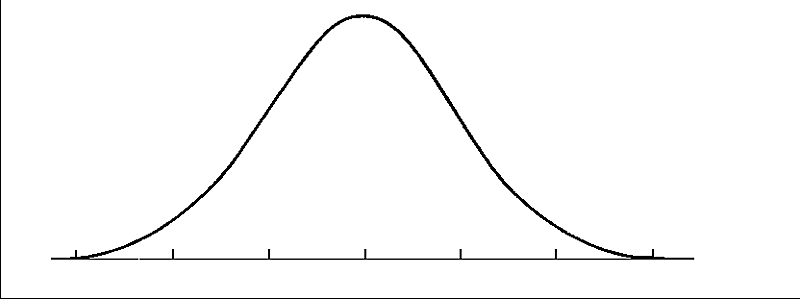 Above
average
Below
average
[Speaker Notes: Basically, and I’m paraphrasing, the central limit theorem suggests that, most of the time, life is a bell curve.   Take a bunch of independent samples, and you get a mean, and a spread around the mean that looks like this.    Lots clustered around the mean.   Very few that are far away from the mean.]
Psychology:  Central Limit Theorem application
People
in this
room
Pilot judgement
[Speaker Notes: Now let’s move to an application of the central limit theorem to psychology, or how people think.

Most all of you are pilots.   Let’s say I had a way of measuring your pilot judgement in the cockpit.  I don’t, as far as you know, but let’s say I had.

Now, I’m just considering the people in this room.   I measure your judgement, and your judgement, and your judgement is close to your judgement…and your judgement is really, really good, and you, well, you shouldn’t be flying…and I plot them all on a graph, and what I’ll get is..]
Psychology:  Central Limit Theorem application
Average
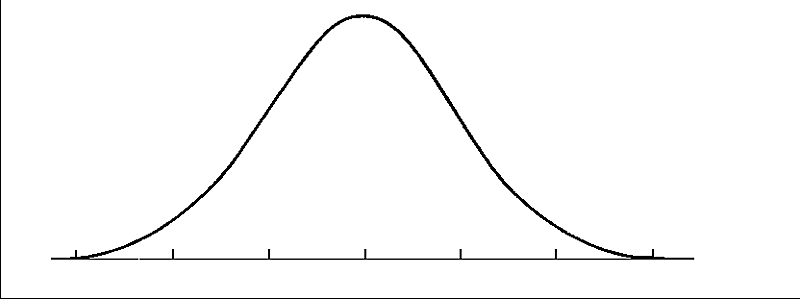 People
in this
room
Above
average
Below
average
Pilot judgement
[Speaker Notes: This.   We’ll have an average.   We’ll have those above the average, those below the average.   Half on each side, you see.

Yes, if we look at pilot judgment of all the pilots in this room, half of you are below average.  <pause>

Man, I’d hate to be you.

Now comes the point, which is the “some psychology” piece of the presentation.

Earlier, people weren’t shy raising their hand when they didn’t have knowledge outside their area of expertise…]
Psychology:  Central Limit Theorem application
Average
Raise your hand if
you think you are here
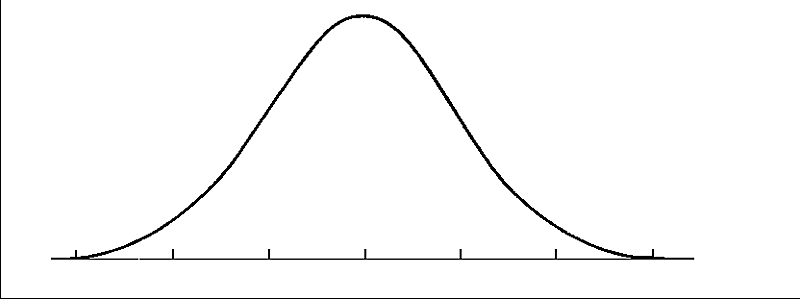 People
in this
room
Above
average
Below
average
Pilot judgement
[Speaker Notes: But now, will the half of you in this region self identify yourself and raise your hand?

Hmm….didn’t quite get half the people in the room…

So, people might admit they don’t know things, but few will admit that their judgement is not as good as someone else’s.

So, what does this say about the frame of mind vastly experienced pilots might be in when they approach a topic that could affect their judgment skills?

Something that has stuck with me is a UPRT instructor at an operator who said “our biggest challenge is convincing experienced pilots that there might still be something they don’t know.”

I think it’s one of our biggest challenges.  Not just for UPRT, but perhaps as a species.   And when people realize “gee, that could really happen to me,” well, that’s what success looks like…]
Psychology:  Central Limit Theorem application
Average
Raise your hand if
you think you are here
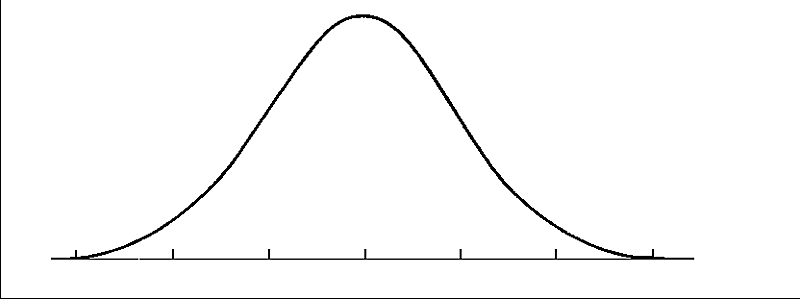 Need the right
attitude!
People
in this
room
Above
average
Below
average
Pilot judgement
[Speaker Notes: But now, if you think you are in this half, can you raise your hand?

Hmm….didn’t quite get half the people in the room…..(probably no one raises their hand)

So, people might admit they don’t know things, but few will admit that their judgement is not as good as someone else’s.

So, what does this say about the frame of mind vastly experienced pilots might be in when they approach a topic that could affect their judgment skills?

Something that has stuck with me is a UPRT instructor at an operator who said “our biggest challenge is convincing experienced pilots that there might still be something they don’t know.”

I think it’s one of our biggest challenges.  Not just for UPRT, but perhaps as a species.   And when people realize “gee, that could really happen to me,” well, that’s what success looks like…

I call it “it’s not nice to fool human nature” because experiences like that can become future life savers, but they can shake you to your core.]
Conclusions
Need focus on trim understanding, awareness, and use
 
Have to control instructor mutations


Need the RIGHT attitude